INDAGINE SULL’IMPRENDITORIA FEMMINILE  GENOVA 2024
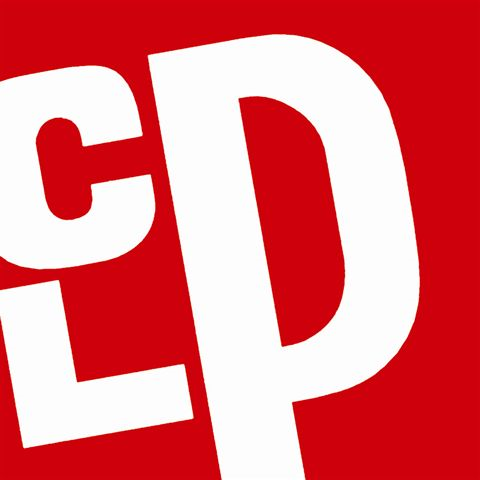 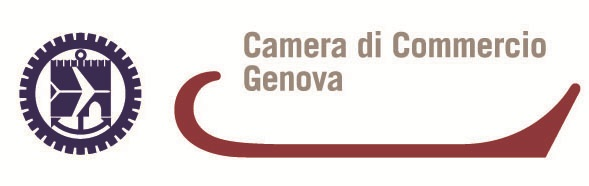 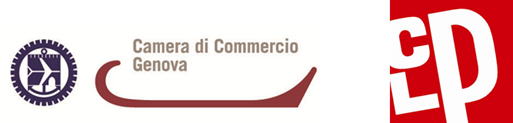 Settore di attività
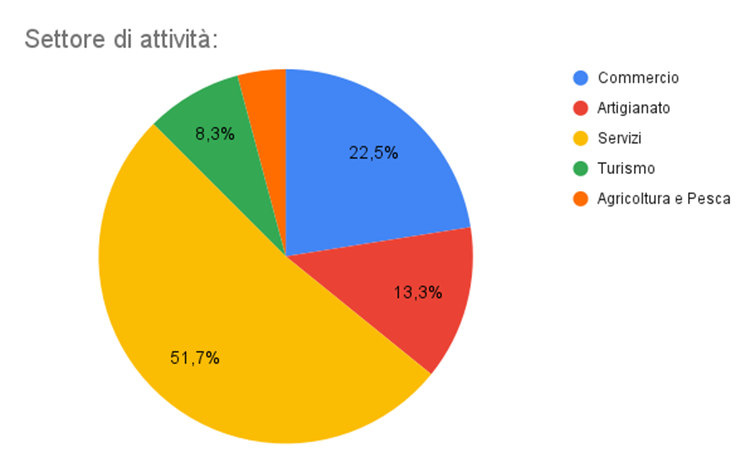